1. La logica dello stigma
«Quando ci troviamo davanti un estraneo, è probabile che il suo aspetto immediato ci consenta di stabilire in anticipo a quale categoria appartiene e quali sono i suoi attributi, qual è, in altri termini, la sua identità sociale (…) in questo contesto attributi personali come l’onestà si presentano insieme ad attributi strutturali come l’occupazione».

Non ci rendiamo conto che quegli attributi li abbiamo stabiliti noi, collocando quella persona in una categoria sociale e proiettando su di lei – come aspettative di comportamento o di modo di essere - gli attributi associati a quella categoria.

«Ci fidiamo delle supposizioni che abbiamo fatto, le trasformiamo in pretese normative e quindi in pretese inequivocabili»

Non siamo coscienti di questo «finché non siamo costretti a decidere se corrispondono o no alla realtà. Solo allora è probabile che ci accorgiamo del fatto che, durante tutto il processo, ci siamo affidati a certi presupposti su come dovrebbe essere la persona che stiamo prendendo in considerazione».

 (le frasi tra virgolette sono citazioni da Erving Goffman, Stigma, p.12)
M. Bontempi, Appunti su Stigma, 2016
1
Ci sono prove che questa persona possiede un attributo non previsto e che lo rende diverso dai membri della categoria della quale penso faccia parte?
						  si: è prestigio
SI: questo attributo è desiderabile?
						  no: è stigma

Se non è desiderabile, allora «tale attributo è uno stigma, soprattutto quando produce profondo discredito» e questa persona «nella nostra mente viene declassata da persona completa e a cui siamo comunemente abituati, a persona segnata, screditata».

(Goffman, Stigma, 13)
M. Bontempi, Appunti su Stigma, 2016
2
Sono quindi in gioco due dimensioni dell’identità:

Identità sociale virtuale: 
sono i «presupposti su come dovrebbe essere la persona che stiamo prendendo in considerazione». 
È l’identità che ipotizziamo e ci aspettiamo abbia questa persona. 

Identità sociale attuale: 
è «la categoria a cui possiamo dimostrare che [quella persona] appartiene e gli attributi che è legittimo assegnargli» 

(Goffman, Stigma, 12)
M. Bontempi, Appunti su Stigma, 2016
3
«Il termine stigma sarà riferito ad un attributo profondamente dispregiativo, ma non si deve perdere di vista il fatto che ciò che conta è il linguaggio dei rapporti e non quello degli attributi. 
Un attributo che stigmatizza una persona può essere accettato comunemente quando si riferisce ad un’altra, per cui, in se stesso, non può suscitare né assoluta credibilità, né assoluto discredito» 
(Goffman, Stigma, 13)
M. Bontempi, Appunti su Stigma, 2016
4
2. Lo stigma dal punto di vista dei “normali” e del portatore di stigma
Lo stigma contiene in sé una doppia prospettiva:
il portatore di stigma sa che gli altri sanno del suo attributo connotato negativamente, perché lo vedono o ne sono venuti a conoscenza: è la condizione dello screditato.

il portatore di stigma sa che gli altri non sanno del suo stigma, sia perché non sono informati, sia perché non lo vedono: è la condizione dello screditabile.
M. Bontempi, Appunti su Stigma, 2016
5
Lo screditato può esserlo in relazione a 3 tipi diversi di stigma:
a) per deformazioni fisiche.
b) per aspetti criticabili del carattere come 
mancanza di volontà (che può essere connessa con stigmi come disoccupazione, tossicodipendenze, alcolismo, malattie mentali, comportamenti di suicidio); 
passioni sfrenate o innaturali (che possono essere connesse con stigmi come omosessualità, gioco d’azzardo, pedofilia ecc); 
credenze malefiche e dogmatiche (connesse a stigmi come estremismo politico, terrorismo, appartenenza a sette sataniche, ecc.).
Gli stigmi di a) e di b) sono individuali, cioè propri del singolo.
M. Bontempi, Appunti su Stigma, 2016
6
c) stigmi tribali [cioè collettivi] della razza, nazione, religione. 
Questo tipo di stigmi è attribuito in egual misura a tutti i membri del gruppo, in questo senso è diverso dagli stigmi individuali.

Nelle interazioni tra screditati e normali al centro c’è il controllo della tensione causata dalla messa in atto della disattenzione volontaria nei confronti dello stigma (quanto, come, fino a che punto ecc) da parte sia del normale che dello stigmatizzato.
M. Bontempi, Appunti su Stigma, 2016
7
Lo screditabile
Quando, nell’interazione, l’attributo stigmatizzante non è visibile o noto, il problema non è più il controllo della tensione, ma diventa il controllo dell’informazione relativa all’attributo stigmatizzante. 
Al centro ora c’è se dire o non dire, se mentire o no, a chi dire e a chi non dire, quando dire e quando non dire, fino a che punto dire ad una persona e fino a che punto dire ad un’altra. 
Questa condizione è definita da Goffman la condizione dello screditabile.
M. Bontempi, Appunti su Stigma, 2016
8
Mentre lo screditato deve affrontare il pregiudizio contro se stesso,
lo screditabile deve fronteggiare la possibilità di una reazione condizionata da pregiudizi da parte dei “normali” qualora venissero a conoscenza del suo attributo stigmatizzante. 

Da qui l’impegno dello screditabile nell’entrare in interazione confermando con il proprio comportamento l’impressione nei “normali” che si trovano in compagnia di una persona che è “davvero” come loro desiderano o immaginano dalla prima impressione (identità virtuale): 
farsi passare per normale.
M. Bontempi, Appunti su Stigma, 2016
9
I “normali” e la loro teoria dello stigma
«Definirò “normali” noi e quelli che non si discostano per qualche caratteristica negativa dai comportamenti che, nel caso specifico, ci aspettiamo da loro» (Stigma, 15).

I “normali” credono «che la persona con uno stigma non sia proprio umana [in senso negativo e positivo]. 
Partendo da questa premessa pratichiamo diverse specie di discriminazioni, grazie alle quali gli riduciamo, con molta efficacia anche spesso inconsciamente, le possibilità di vita.
M. Bontempi, Appunti su Stigma, 2016
10
Mettiamo in piedi una teoria dello stigma, una ideologia atta a spiegare la sua inferiorità e ci preoccupiamo di definire il pericolo che quella persona rappresenta, talvolta razionalizzando un’animosità basata su altre differenze, come quella di classe. (…) [questa teoria funziona come segue:]
M. Bontempi, Appunti su Stigma, 2016
11
Abbiamo la tendenza ad attribuire una vasta gamma di imperfezioni partendo da quella originaria

[Abbiamo la tendenza] ad affibbiare [allo stigmatizzato] attributi desiderabili, ma non desiderati [da lui/lei], specie di natura soprannaturale, quali il “sesto senso” o “la comprensione”

Inoltre può darsi che percepiamo la sua [dello stigmatizzato] reazione difensiva [alle nostre affermazioni-comportamenti che lo deumanizzano, verso il basso e anche verso l’altro, con l’idea di doti speciali] come diretta espressione della sua minorazione e quindi giudichiamo sia il [suo] difetto che la [sua] reazione come una giusta mercede [cioè che se lo meriti] per qualche cosa che lui, i suoi genitori o la sua tribù hanno fatto. Di qui la giustificazione del modo in cui lo trattiamo» (15-16).
M. Bontempi, Appunti su Stigma, 2016
12
Delineati i profili delle diverse condizioni, Goffman passa ad esaminare la condizione di stigmatizzato, senza distinguere, ancora, tra screditato e screditabile.

Gli stigmatizzati sono membri della società allo stesso modo dei normali
Lo stigmatizzato ha sull’identità le stesse credenze dei normali: «Le sue più profonde convinzioni riguardo a ciò che egli è possono costituire il suo senso di essere una “persona normale”, un essere umano come chiunque altro, una persona dunque che merita opportunità e riconoscimenti» (Stigma, 17)
M. Bontempi, Appunti su Stigma, 2016
13
Lo stigmatizzato basa le sue richieste sul suo essere membro di una categoria sociale allo stesso modo degli altri, 
cioè di essere considerato efficace e meritevole, ad esempio, in quanto maschio/femmina (per l’aspetto fisico, per le capacità intellettive ecc), oppure in quanto giovane, oppure in quanto studente, oppure in quanto centralinista, impiegato, poliziotto, chirurgo ecc…
M. Bontempi, Appunti su Stigma, 2016
14
Lo stigmatizzato, in quanto membro della società, ha interiorizzato, nella propria socializzazione, i criteri di giudizio relativi all’attributo che possiede e sa che è considerato negativo. 
«Ciò provoca inevitabilmente in lui, anche se solo in certi momenti, la convinzione di non riuscire ad essere ciò che dovrebbe. La vergogna diventa la possibilità determinante: deriva dal fatto che l’individuo percepisce qualche suo attributo come un marchio infamante, oppure si rende conto con chiarezza di non avere qualcuno degli attributi richiesti [per quell’attività che aspira a fare]» (Stigma, 17).
M. Bontempi, Appunti su Stigma, 2016
15
«La caratteristica principale della situazione in cui viene a trovarsi, nella vita, la persona stigmatizzata (…) viene chiamata “accettazione”. 
Quelli che trattano con lui non gli accordano il rispetto e la considerazione che le coordinate intatte della sua identità sociale li avevano portati ad anticipare e che lui aveva anticipatamente creduto di dover ricevere» (Stigma, 19). 

Come risponde lo stigmatizzato a questa situazione? 
Goffman indica due tipi di strategie:
M. Bontempi, Appunti su Stigma, 2016
16
1) Può cercare di modificare la propria condizione 
a) Se può fa un tentativo diretto di correggere l’attributo giudicato negativamente: si sottopone a operazioni di chirurgia plastica se ha qualche tratto deforme, a cure mediche per correggere o compensare malattie, può fare corsi se si tratta di istruzione ecc.

b) Lo stigmatizzato può modificare la propria condizione in modo indiretto «sforzandosi di impadronirsi di attività da cui, di solito, si ritiene debbano essere esclusi coloro che hanno quella sua minorazione» (Stigma, 20)
M. Bontempi, Appunti su Stigma, 2016
17
2) Può attribuire un significato particolare al proprio attributo giudicato negativamente. In particolare:

Può usarlo come la giustificazione, in primo luogo per sé, di tutte le situazioni nelle quali si trova in difficoltà. 

Può considerare le sofferenze che lo stigma gli procura come una condizione che gli consente di imparare dalla propria sofferenza e comprendere la vita da un punto di vista più profondo e più autentico.

Può pensare che questa conoscenza più profonda della vita lo mette in un piano dal quale considera i “normali”, come superficiali perché carenti di una consapevolezza più autentica. Sono loro ad essere deficitari su un piano esistenziale e hanno bisogno del suo aiuto, anche se non lo sanno.
M. Bontempi, Appunti su Stigma, 2016
18
I contatti misti
Goffman definisce così i contatti misti: 
«quei momenti in cui la persona stigmatizzata e quella normale vengono a trovarsi nella stessa “situazione sociale”, cioè: 
in immediata presenza fisica, 
in un rapporto simile alla conversazione o 
nella pura e semplice compresenza di una folla anonima» (22)
Il problema di gestire questi contatti può essere vissuto come un motivo di imbarazzo sia da parte dello stigmatizzato che da parte del normale.
M. Bontempi, Appunti su Stigma, 2016
19
L’imbarazzo dello stigmatizzato da che cosa è prodotto? 
3 condizioni nelle quali si forma l’imbarazzo
«s’insinua nello stigmatizzato la sensazione di non sapere cosa gli altri pensino “davvero” di lui» (24).
A quale categoria sociale sarà assegnato?
Quale peso avrà lo stigma in questa assegnazione?
Prevarrà lo stigma o prevarrà la categoria? (“è un giovane”/“è un drogato”)
Sarà giudicato inadeguato alla categoria? (“non può pretendere di giocare a tennis, non ci vede”)
Sarà giudicato per la categoria a partire dall’essere nella condizione di stigmatizzato? (“è un cieco bravissimo, riesce anche a giocare a tennis”) 
Sarà giudicato per la sua prestazione di categoria senza tenere conto delle difficoltà che lo stigma gli procura? (“è un discreto giocatore di tennis”)
M. Bontempi, Appunti su Stigma, 2016
20
2) Può sentirsi al centro dell’attenzione e provare imbarazzo per se stesso, cercando di pensare a quale impressione stia suscitando negli altri.

3) Può percepire che i normali 
- esagerino l’apprezzamento per certe sue prestazioni
("è un bel disegno per essere fatto con il pennello tenuto dai piedi”).
- interpretino alcune trascuratezze occasionali come conseguenza ed espressione diretta del suo attributo connotato negativamente
M. Bontempi, Appunti su Stigma, 2016
21
Di fronte a queste incertezze di categorizzazione lo stigmatizzato può entrare nei “contatti misti” in due modi: 

con «timorosa sottomissione», cioè evitando di mostrare le proprie reazioni nei contatti misti
«con ostilità provocatoria» nei confronti dei normali.
Queste le ragioni dell’imbarazzo dello stigmatizzato, ma quali sono le ragioni dell’imbarazzo dei normali?
M. Bontempi, Appunti su Stigma, 2016
22
L’imbarazzo dei normali è tra 2 alternative inconciliabili
M. Bontempi, Appunti su Stigma, 2016
23
La vita associativa degli stigmatizzati
due condizioni di associazione: 
con persone che hanno lo stesso stigma
con persone normali che però si fanno volutamente coinvolgere in relazioni con gli stigmatizzati. 

Goffman chiama proprio (the Own) la situazione di interazione tra persone che condividono il medesimo stigma. 
Chiama saggio (the Wise) quella condizione in cui un normale entra in relazioni stabili con stigmatizzati e condivide con loro alcuni aspetti della loro condizione, come confidente o per altre ragioni.
M. Bontempi, Appunti su Stigma, 2016
24
L’associazionismo basato sul medesimo stigma
I diversi tipi di stigma porteranno alla formazione di differenti gruppi di stigmatizzati e anche le attività che i diversi gruppi faranno saranno collegate e condizionate dal tipo di stigma.
M. Bontempi, Appunti su Stigma, 2016
25
4 tipi e gradi di possibilità associative:
Nessuna possibilità: stigmi che impediscono la comunicazione (es. parafasia)
Bassa possibilità: stigmi che non si vogliono dichiarare e per questo non ci si associa (ad es. ex pazienti psichiatrici)
Maggiore possibilità. Gli stigmi individuali: 
Stigmi fisici: i gruppi formati da persone il cui stigma è individuale in senso fisico (ad es. disabili fisici, anziani, obesi ecc.)
Stigmi connessi ad aspetti criticabili del carattere, (ad es. le associazioni di divorziati, degli ex alcolisti, degli ex tossicodipendenti, reti di assistenza reciproca tra ex detenuti dello stesso carcere ecc.)
M. Bontempi, Appunti su Stigma, 2016
26
Identità tra associazione e condizione di stigmatizzato basata sugli stigmi tribali: 
«le comunità residenziali, quelle etniche, razziali o religiose che sono veri e propri concentramenti tribali di persone stigmatizzate. Al contrario di come avvengono i processi di formazione dei vari gruppi stigmatizzati, per questi il nucleo organizzativo di base è costituito dalla famiglia e non dagli individui» (p. 33). Cioè, è già collettivo lo stigma stesso in partenza.
M. Bontempi, Appunti su Stigma, 2016
27
È importante distinguere questi concetti 
Della categoria sociale fanno parte tutti i portatori di quello stigma

Del gruppo associativo fanno parte solo coloro che vogliono associarsi

C’è più senso di vicinanza tra membri della medesima associazione che tra membri della stessa categoria sociale
28
M. Bontempi, Appunti su Stigma, 2016
Associazionismo e rappresentanza dello stigma
-influenza delle associazioni di stigmatizzati
-i rappresentanti stigmatizzati (esempio)
Possibilità rappresentative dei rappresentanti stigmatizzati:
ridurre le condizioni di stigmatizzazione, cioè «convincere l’opinione pubblica a definire la categoria in questione in termini e modi più civili» (34)
M. Bontempi, Appunti su Stigma, 2016
29
Fare i portavoce della condizione di quel tipo di stigmatizzati: «espongono le esigenze degli stigmatizzati e quando loro stessi fanno parte del gruppo offrono un modello vivente di realizzazioni tipiche della persona normale. Essi sono gli eroi dell’adattamento esposti alle lodi del pubblico, perché dimostrano che un individuo di quella certa specie può essere una brava persona» (35). 
Un obiettivo tipico del lavoro dei portavoce è impegnarsi per realizzare e sviluppare forme comunicative dell’associazione di stigmatizzati con un giornale dell’associazione (e oggi realizzazione di siti internet e di social networks).
M. Bontempi, Appunti su Stigma, 2016
30
La professionalizzazione del rappresentante-portavoce, due aspetti: 
il primo è che «i leader del gruppo sono costretti ad avere rapporti con rappresentanti di altre categorie e perciò vengono a rompere il circolo chiuso del loro sodalizio. Invece di appoggiarsi alla stampella se ne servono come mazza da golf, e cessano, in termini di partecipazione sociale, di rappresentare la loro gente» (37).
 il secondo è che «coloro che presentano professionalmente il punto di vista della propria categoria possono introdurre nella presentazione alcune parzialità, semplicemente perché sono coinvolti a sufficienza da poterci scrivere sopra»
M. Bontempi, Appunti su Stigma, 2016
31
Ad esempio, due scrittori che scrivono su un medesimo stigma sono rappresentanti (in questo senso sociologico goffmaniano) se, pur raccontando dello stigma in modi diversi, magari uno in modo serio e l’altro in modo leggero, mantengono lo stigma al centro della definizione del personaggio o comunque raccontano la storia mettendo al centro lo stigma come base della comprensione di sé da parte del personaggio. 
Solo così si può parlare di rappresentanti o portavoce della categoria. 
Infatti, coloro che non pongano questa attenzione primaria allo stigma come base della comprensione di sé dello stigmatizzato o non sappiano renderla centrale per scarsa preparazione, non sono dei rappresentanti o portavoce in senso sociologico, anche quando hanno, o cercano di avere, questa posizione.
M. Bontempi, Appunti su Stigma, 2016
32
Il saggio
Goffman chiama “saggi” «quelle persone normali che per motivi particolari sono comprensive e partecipi della vita segreta dell’individuo stigmatizzato, persone che in qualche modo sono accettate dal gruppo e ne diventano spesso membri onorari» (39). 
Il termine inglese è wise, che significa sì saggio, ma anche persona diplomatica, che sa stare con equilibrio tra posizioni contrastanti. 

«Questi saggi sono i marginali, davanti ai quali l’individuo stigmatizzato non sente vergogna, né esercita autocontrollo, sapendo benissimo che, malgrado quella sua manchevolezza, sarà considerato come una qualsiasi persona normale (…) può darsi che una persona normale che sta diventando ’’saggio’’ debba compiere un’esperienza personale nel corso della quale muterà i suoi atteggiamenti (…) Dopo che la persona normale comprensiva diventa accessibile allo stigmatizzato, deve spesso aspettare che questi gli convalidi la sua posizione di membro onorario del gruppo» (39).
M. Bontempi, Appunti su Stigma, 2016
33
Esempio: 
«Non so se sono in grado, ma lasciate che vi racconti un inci­dente. Una volta fui accettato in un gruppo di ragazzi neri del­ la mia età, con i quali ero solito andare a pesca. Le prime volte che andavo con loro, usavano il termine "negro" in mia  presenza con molta cautela. Via via che cominciammo ad andare a pesca insieme più  spesso, essi scherzavano  tra  di loro, davanti a me, e si chiamavano "nigger". La vera modifica del loro at­teggiamento stava nel fatto di poter fare uso della parola "nigger" quando scherzavano, mentre prima, di fronte a questo termine, erano  come colti da completa  paralisi.
Un giorno, mentre stavamo nuotando, uno dei ragazzi mi affrontò con scherzosa violenza e io gli dissi: "Non usare con me quel linguaggio da 'nigger"'. 
Lui  mi  rispose con  un  enorme ghigno: "Bastardo!".
Da quel momento tutti potemmo usare la parola "nigger", ma le vecchie categorie erano completamente cambiate. Finché vivo non dimenticherò mai la reazione allo stomaco dopo che cominciai a servirmi della parola "nigger" senza più nessuna riserva» 
(citato in Stigma, 39-40).
M. Bontempi, Appunti su Stigma, 2016
34
Goffman distingue due tipi di saggio in base alla modalità con la quale è in relazione di «mediatore» con gli stigmatizzati: 
È «mediatore» per il fatto di lavorare in un ambiente che si occupa specificamente dei bisogni di chi ha uno stigma particolare
È «mediatore» perché in rapporto con lo stigmatizzato attraverso tipi di relazioni proprie della struttura sociale, cioè la parentela, le relazioni amicali, l’essere coniuge.
M. Bontempi, Appunti su Stigma, 2016
35
Questa seconda modalità di connessione del normale con lo stigmatizzato e il suo stigma può essere molto più solida della prima, ed è anche per questo che il saggio e stigmatizzato possono essere percepiti e trattati dagli altri «come se fossero una persona sola. 
Così la fedele consorte del malato di mente, la figlia dell’ex detenuto, il genitore del paralitico, l’amico del cieco, i familiari del boia, sono tutti costretti a condividere parte del discredito della persona stigmatizzata con la quale hanno legami»(40).
Questa tendenza dello stigma a diffondersi dallo stigmatizzato alle persone che gli stanno vicino viene definita da Goffman stigma onorario
M. Bontempi, Appunti su Stigma, 2016
36
La carriera morale

Quali influenze esercita lo stigma sulla concezione di sé dello stigmatizzato? 


L’ingresso dell’attributo negativo in fasi diverse della vita comporta una diversa relazione tra stigma e concezione di sé?
M. Bontempi, Appunti su Stigma, 2016
37
Goffman definisce carriera morale icambiamenti nel rapporto che lo stigmatizzato ha con il proprio stigma. 

Con questo concetto cerca di mettere a fuoco l’influenza che lo stigma esercita nello stigmatizzato sulla percezione di sé e della propria identità sociale.
M. Bontempi, Appunti su Stigma, 2016
38
Queste domande rinviano al processo di socializzazione che ciascun individuo vive. 

Come risponde lo stigmatizzato alla domanda che si fa: «Cos’è questo attributo?»?
Socializzazione primaria: è nato con l’attributo?
Sì		come è stato socializzato all’attributo dalla famiglia?
No		è stato socializzato come normale (rispetto a quell’atrributo).
M. Bontempi, Appunti su Stigma, 2016
39
Come risponde lo stigmatizzato alla domanda che si fa: «Cos’è questo attributo?»?

Socializzazione secondaria: in quali contesti di socializzazione secondaria lo stigmatizzato ha dovuto confrontarsi con l’attributo? 
A scuola? 
Al lavoro?
Nelle relazioni di coppia?
In istituzioni o comunità per persone con quell’attributo?
ecc…
M. Bontempi, Appunti su Stigma, 2016
40
Con i concetti di Mead ci è chiaro che la persona con l’attributo stigmatizzante si troverà a dover affrontare il problema di gestire la presenza di quell’attributo nella elaborazione del proprio Sé.   Due prospettive:
1. Dal punto di vista della formazione del Me
				Sé			Altro generalizzato
		            Io       Me    attributo



Blu = esperienza sociale del soggetto con gli altri
Rosso = processi di pensiero interni al soggetto
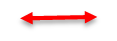 M. Bontempi, Appunti su Stigma, 2016
41
Attraverso quali esperienze con gli altri l’attributo diventa parte del Me?
Come il soggetto elabora il significato sociale del suo attributo?
Come il Sé organizza l’esperienza sociale del significato dell’attributo? 
Come si sentirà il soggetto nei contatti con gli altri?
M. Bontempi, Appunti su Stigma, 2016
42
2. Dal punto di vista dell’elaborazione del significato per il soggetto:
Come cambia l’atteggiamento del soggetto verso l’attributo, se l’attributo entra nella sua vita nella socializzazione primaria o entra nella fase della socializzazione secondaria?

Entra in un Me già formato come “privo di quell’attributo”? Quali percorsi deve fare per essere incorporato nella dinamica Io-Me da parte dello stigmatizzato? 

Queste diverse condizioni di partenza condizionano «il successivo sviluppo e offrono uno strumento per distinguere tra le carriere morali che sono disponibili per lo stigmatizzato» (Goffman, Stigma, p. 43).
M. Bontempi, Appunti su Stigma, 2016
43
Quattro tipi di carriere morali

nascere con lo stigma ed esserne presto consapevoli. 
Avere uno stigma fin dalla nascita obbliga a sviluppare insieme i due momenti della socializzazione allo stigma: quella dell’apprendimento del punto di vista dei normali e quella della socializzazione al proprio stigma attraverso le reazioni degli altri alla presenza dello stigmatizzato.

2) nascere con lo stigma, ma esserne tenuto all’oscuro.
«Si fa in modo che tutte quelle definizioni che possono umiliarlo non entrino nel cerchio magico, mentre si dà possibilità piena di accesso a tutte quelle altre concezioni della società più vasta che spingono il fanciullo protetto a considerarsi un normale essere umana, provvisto di una normale identità per quanto riguarda questioni di fondo come l’età e il sesso» (44).
M. Bontempi, Appunti su Stigma, 2016
44
3) entrare in relazione con lo stigma in età avanzata.
Un individuo adulto che entra da adulto in relazione con lo stigma «ha già appreso ogni cosa riguardo alla persona normale e a quella stigmatizzata, molto tempo prima di considerare se stesso come minorato. Probabilmente gli sarà molto difficile ritrovare una sua identità e sarà particolarmente portato all’autodisapprovazione» (45).
M. Bontempi, Appunti su Stigma, 2016
45
4) essere socializzato come normale in una comunità e poi doversi nuovamente socializzare ad una diversa comunità nella quale il primo tipo di socializzazione è stigmatizzato.
Goffman fa un esempio apparentemente difficile: il caso di uno scrittore cieco che faceva colloqui di lavoro con possibili acquirenti dei suoi scritti, cioè editori, direttori di riviste, di giornali, ai quali proponeva di pubblicare i suoi scritti, e che si trovava più a proprio agio con persone che non aveva conosciuto quando non era ancora cieco rispetto a coloro che conosceva da tempo. Il motivo di ciò era che con gli sconosciuti poteva parlare solo di lavoro, mentre con le persone che conosceva da prima di diventare cieco doveva sempre soffermarsi su ricordi del passato prima di passare a parlare di lavoro. In questo modo si trovava a dover rivivere la vecchia condizione di normale, mentre ora questa “normalità” non era più la stessa. Invece, con gli sconosciuti poteva tranquillamente mostrare solo l’identità di scrittore cieco e questo lo faceva sentire a proprio agio in misura maggiore.
M. Bontempi, Appunti su Stigma, 2016
46
La socializzazione allo stigma da parte di altri stigmatizzati
Quando un adulto entra in relazione con uno stigma, sia una malattia o altro (prigione…) sono i nuovi compagni di categoria che si occupano di socializzare il nuovo arrivato alla gestione dello stigma. 
Questo sarà per lui un motivo di ambivalenza. 
È difficile che egli si identifichi con i nuovi compagni, questo comporterebbe per lui la perdita del proprio senso di essere una persona normale. Tenderà quindi a pensarsi piuttosto come “una persona normale con un problema”. 
Potrebbe rifiutare di accettare attributi che vede nei nuovi compagni di categoria, ma che non vuole per sé. Questo lo potrà portare ad oscillare tra avvicinamento e allontanamento dai nuovi compagni di categoria.
M. Bontempi, Appunti su Stigma, 2016
47
Eventi-frattura
nell’impegno di dare senso alla propria condizione è possibile che lo stigmatizzato individui un evento come momento di rottura, di passaggio  verso le credenze e il comportamento pratico che ha ora verso i propri compagni di stigma e le persone normali. 
Eventi-frattura possono essere anche malattie, periodi di isolamento o ricovero che offrono la possibilità di vedere se stessi in modo diverso, nuovo, ed essere indicati poi come punti di transizione verso la comprensione che i proprio compagni di stigma sono molto più normali di quanto non avesse mai pensato prima.
Un momento durante il quale “ha capito” o “ha deciso” per un certo tipo di comportamento verso i compagni di stigma e di incorporazione dello stigma nella propria identità.
M. Bontempi, Appunti su Stigma, 2016
48
A partire dalla comprensione che i compagni di stigma sono persone come le altre (e non “meno umane”, come tendono a pensare invece i normali), lo stigmatizzato può cominciare a pensare all’attributo come ad una parte di sé.
M. Bontempi, Appunti su Stigma, 2016
49
La condizione di screditabile e il controllo dell’informazione
l’impegno dello screditabile nell’entrare in interazione confermando con il proprio comportamento l’impressione nei normali che si trovano in compagnia di una persona che è “davvero” come loro desiderano  o immaginano dalla prima impressione. 
lo screditabile riceve ed accetta un trattamento fondato su false premesse, e come tale fonte di tensione, almeno fino a quando non decide di rivelare il proprio attributo stigmatizzante o perde comunque il controllo di questa informazione nei confronti del normale che può esserne venuto a conoscenza indipendentemente dallo stigmatizzato.

Si tratta dunque di una situazione nella quale hanno grande importanza tutti i veicoli di informazione, non solo quella verbale.
M. Bontempi, Appunti su Stigma, 2016
50
«L’informazione più importante, nello studio dello stigma, ha determinate caratteristiche. 
È un’informazione che riguarda un individuo. 
È relativa a sue caratteristiche più o meno durature, in opposizione a stati d’animo, sentimenti o intenzioni che egli può avere in un particolare momento. 
L’informazione, allo stesso modo del segno attraverso il quale viene trasmessa, è riflessa 
ed è inscritta nel corpo, cioè è trasmessa dall’interessato stesso ed è trasmessa attraverso l’espressione corporea nell’immediata presenza di coloro che ricevono questa espressione. 
Chiamerò qui “sociale” l’informazione che ha tutte queste caratteristiche» (p. 59-60)
M. Bontempi, Appunti su Stigma, 2016
51
Goffman la definisce “riflessa” (reflexive), impiegando il termine utilizzato dai medici a proposito delle “reazioni riflesse”, cioè involontarie, come il movimento della gamba quando viene leggermente colpito il nervo del ginocchio con il martelletto per misurare i riflessi del paziente. 
Ad esempio, la fede al dito di una persona comunica all’interlocutore che è sposata, senza che questa lo dica esplicitamente, in questo senso è un’informazione riflessa, cioè data nell’interazione senza una dichiarazione volontaria.
M. Bontempi, Appunti su Stigma, 2016
52
Ci sono alcuni segni che abitualmente vengono cercati o comunque letti nell’interlocutore per ricavarne informazioni su di lui/lei. Questi segni sono accoppiati in modo stabile a significati (ad es. la fede al dito) e per questa loro stabilità e istituzionalizzazione sociale Goffman li definisce simboli.
M. Bontempi, Appunti su Stigma, 2016
53
Nell’interazione l’informazione è ricavata sia da simboli che da altri segni. 
mentre i simboli comunicano in modo abbastanza univoco, i segni non sono altrettanto chiari nel loro significato e quindi richiedono altre “prove” per confermare l’ipotesi. 
Ad esempio, alcune chiazze rosse sugli avambracci e in corrispondenza di segni di punture possono far pensare che quell’individuo ha fatto ripetutamente iniezioni negli avambracci, da questi segni posso pensare che abbia una malattia che richiede una terapia con frequenti iniezioni, oppure che si tratti di un tossicodipendente.
M. Bontempi, Appunti su Stigma, 2016
54
Questi segni da soli non me lo confermano, non sono sufficienti. Per poter definire la sua identità nell’interazione dovrò quindi impegnarmi a cercare altri segni, reperibili in modo indipendente da una domanda esplicita (se questa non è possibile nella situazione), che posso utilizzare come “prove” della validità della prima o della seconda ipotesi che mi sono fatto sulla sua identità.
M. Bontempi, Appunti su Stigma, 2016
55
Rispetto ai simboli Goffman distingue tre  tipi: 
i simboli di prestigio 
(appartenenza a gruppi esclusivi, classe sociale elevata ecc)
i simboli di stigma 
«quei segni che hanno particolare efficacia nell’attrarre l’attenzione verso qualche discrepanza che svaluta l’identità, spezzando quello che altrimenti sarebbe un quadro perfettamente coerente. Ne risulta una diminuzione del nostro giudizio valutativo dell’individuo»(60). 
i simboli distruttori dell’identità
Quando la discrepanza tra identità sociale virtuale e identità sociale attuale è data da un attributo socialmente valutato come positivo
M. Bontempi, Appunti su Stigma, 2016
56
Il rapporto tra segni e informazioni può variare:
- In relazione al tempo. 
L’informazione veicolata dai segni può crescere o ridurre la sua forza comunicativa nel tempo (es. la cicatrice da duello)
In relazione a gruppi diversi. 
Il medesimo segno può avere rilevanza in modi diversi, cioè avere un significato per un gruppo e uno differente per un altro 
(es . La divisa dentro e fuori il gruppo).
In relazione all’attendibilità come “prove” di un’ipotesi di attribuzione identitaria
M. Bontempi, Appunti su Stigma, 2016
57
Visibilità/evidenza dello stigma
lo stigma è “visibile” quando è percepito dall’interlocutore senza che ci sia volontà di comunicarlo da parte dello stigmatizzato. È secondario che sia davvero visibile con gli occhi o che sia comunque percepibile con altri sensi, come l’udito (es. balbuzie) o l’olfatto o in altri modi.
M. Bontempi, Appunti su Stigma, 2016
58
La visibilità dello stigma deve essere distinta da tre idee che di solito vengono confuse con la visibilità: 
1) è importante distinguere la visibilità di uno stigma da “quel che se ne sa” di esso 
(essere a conoscenza attraverso pettegolezzi o una conoscenza precedente, ad es. l’ex detenuto)

2) è importante distinguere la visibilità di uno stigma dalla sua interferenza nel flusso dell’interazione.  
Uno stigma può essere visibile/evidente ma non sempre essere un motivo di interferenza, ostacolo o problema in qualunque modo.(es la sedia a rotelle in ufficio)
M. Bontempi, Appunti su Stigma, 2016
59
Lo stesso stigma non ha dunque la stessa consistenza in qualunque situazione. 
La sua interferenza ha una consistenza variabile, come in una scala di gradazione dalla massima interferenza a nessuna interferenza. 
importante: lo stigma prende corpo con gradi differenti a seconda delle situazioni. 
È la definizione della situazione – quindi l’interazione concreta – che contribuisce a rendere più o meno interferente lo stigma.
M. Bontempi, Appunti su Stigma, 2016
60
3) è importante tenere distinta la visibilità di uno stigma dal suo “punto focale percepito”, cioè dall’idea di quale sfera di vita sia danneggiata da quel particolare stigma. 
In quali situazioni lo stigma può essere di intralcio?
Nell’interazione? 
Nell’autonomia?
«La bruttezza, ad esempio, ha il proprio effetto iniziale e più importante in situazioni sociali, minacciando il piacere che potremmo altrimenti trarre in compagnia di quella persona. Percepiamo, comunque, che la sua condizione non dovrebbe avere alcun effetto sulle sue capacità di agire in attività compiute da sola, sebbene, naturalmente, potremmo discriminarla semplicemente in base alle sensazioni che abbiamo al guardarla».
M. Bontempi, Appunti su Stigma, 2016
61
Alcune malattie - come il diabete - non intralciano l’interazione, ma possono avere effetti di discriminazione in situazioni come l’attribuzione di posti di lavoro.
«Questi stigmi investono le interazioni sociali dirette soltanto, per esempio, perché lo stigmatizzato può aver cercato di tener nascosta la sua diversità e non sia sicuro di esserci riuscito, oppure perché gli altri presenti sanno della sua condizione e compiono uno sforzo penoso per non alludere ad essa».
M. Bontempi, Appunti su Stigma, 2016
62
Altri stigmi ancora possono danneggiare sia le situazioni sociali delle interazioni faccia a faccia, sia altre sfere, come l’autonomia personale di fare cose da soli. Nel caso dei contatti tra una persona con paralisi spastica e un normale le difficoltà del primo nel parlare possono rendere impegnativa per entrambi la comunicazione, inoltre, il normale può pensare che questo stigma danneggi il suo portatore anche in molte altre attività che normalmente dovrebbe svolgere da solo.
M. Bontempi, Appunti su Stigma, 2016
63
Il punto focale percepito di uno stigma mette in luce che il discredito connesso allo stigma non è solo un problema di interazione diretta, ma anche di stima, di ipotesi – da parte del normale – del danno e del discredito che quello stigma può produrre in sfere di vita e attività differenti dall’interazione faccia a faccia.
M. Bontempi, Appunti su Stigma, 2016
64
Nel 1942 passavo quasi tutta le mie giornate alla Lega. Ogni lunedì andavo a cucire con il gruppo della Croce Rossa, il martedì lavoravo in ufficio, battevo a macchina, tenevo in ordine gli schedari, facevo anche da centralinista. Ogni mercoledì pomeriggio facevo da assistente al dottore nell'ambulatorio per la prevenzione della sordità tenuto dalla Lega presso la clinica otorinolaringoiatrica dell'Ospedale di Manhattan. Questo compito mi piaceva in modo particolare: tenevo le cartelle cliniche dei bambini i quali, affetti da forti costipazioni, otiti, infezioni ed effetti secondari di malattie infantili potenzialmente portatori di sordità, beneficiavano dei risultati di nuove ricerche, di nuove medicine e tecniche otoiatriche e che probabilmente non cresceranno con il cotone nelle orecchie. Ogni giovedì pomeriggio frequentavo le classi per la rieducazione vocale degli adulti e dopo giocavamo tutti insieme a carte e prendevo il the. Ogni venerdì lavoravo al bollettino e tutti i sabati preparavo sandwiches con la maionese e cioccolata calda. Una volta al mese frequentavo le riunioni del gruppo delle ausiliarie, una organizzazione volontaria fondata nel 1921 dalla signora Wendell Phillips e dalle mogli di altri otoiatri per raccogliere fondi, fare proseliti e rappresentare la Lega nella vita sociale.
Facevo le maschere di Halloween per i ragazzini di sei anni e aiutavo a preparare la cena del giorno del Ringraziamento per i vecchi. Ero io che scrivevo le circolari natalizie con richieste di contributi, che aiutavo a mettere gli indirizzi e attaccare i francobolli. Feci delle tende nuove e aggiustai il vecchio tavolo da ping-pong. Accompagnavo i ragazzi e le ragazze al ballo del giorno di S. Valentino e tenevo una bancarella alla fiera pasquale di beneficenza (cit. in Goffman, Stigma, 36-37)
						         (torna alla slide 29)
M. Bontempi, Appunti su Stigma, 2016
65